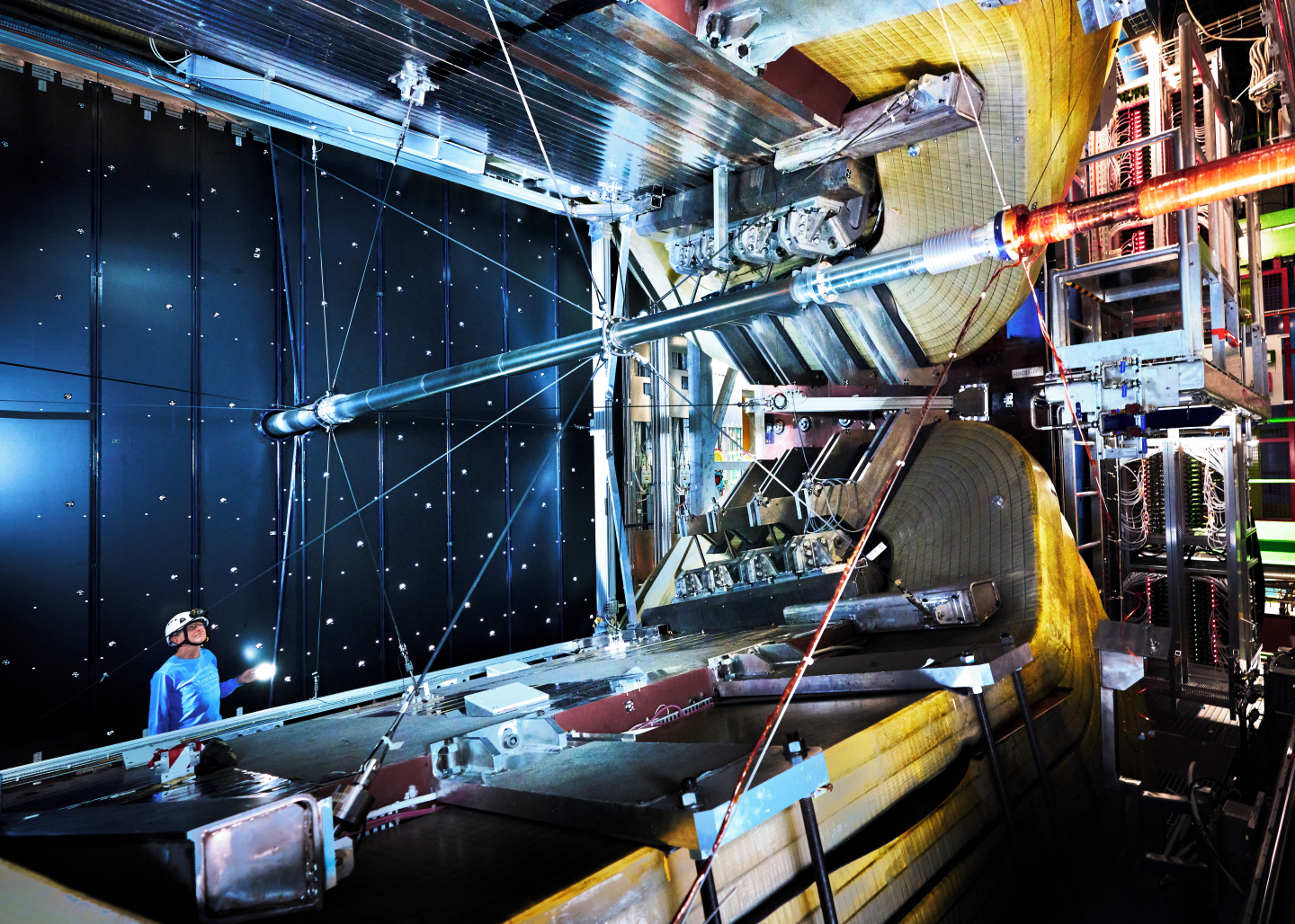 .
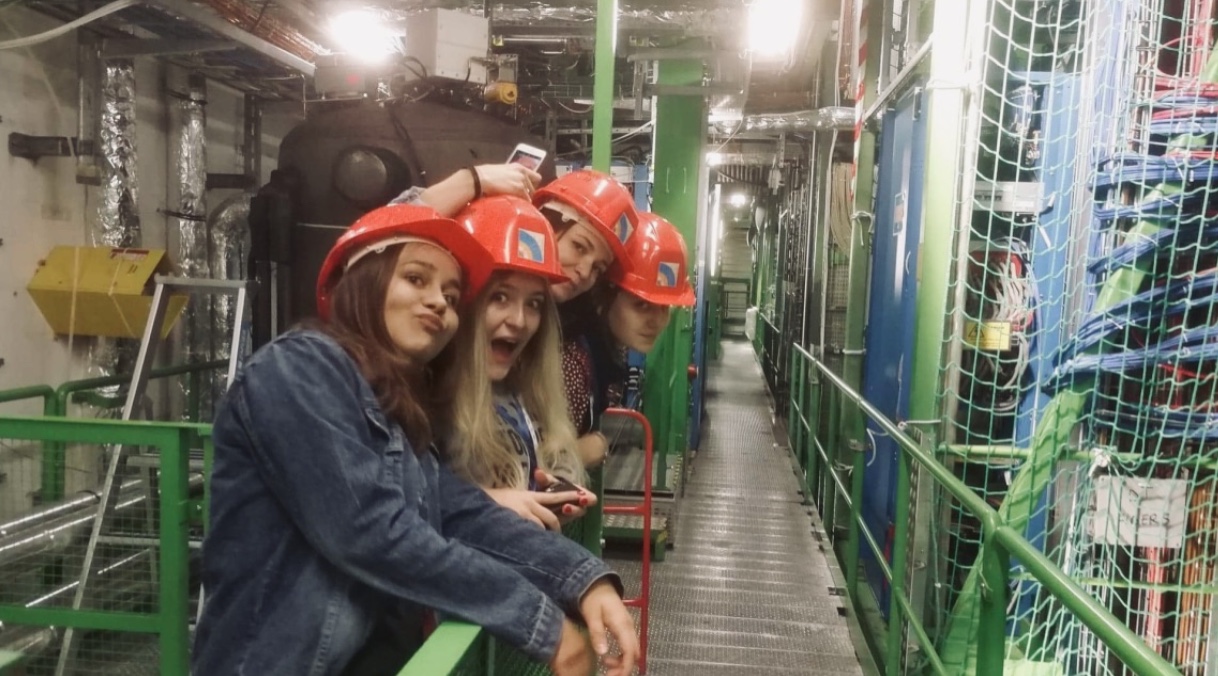 ´Lhcb is a forward spectrometer optimized for doing b-physics.`
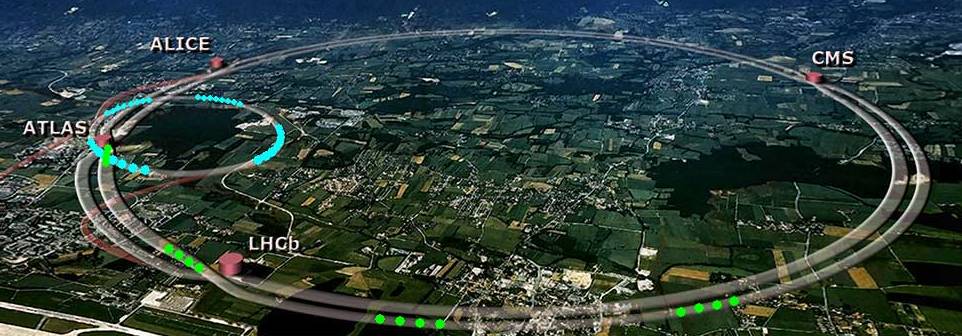 The majority of bb pairs is produced in the forward direction.
´Lhcb ADVANTAGES
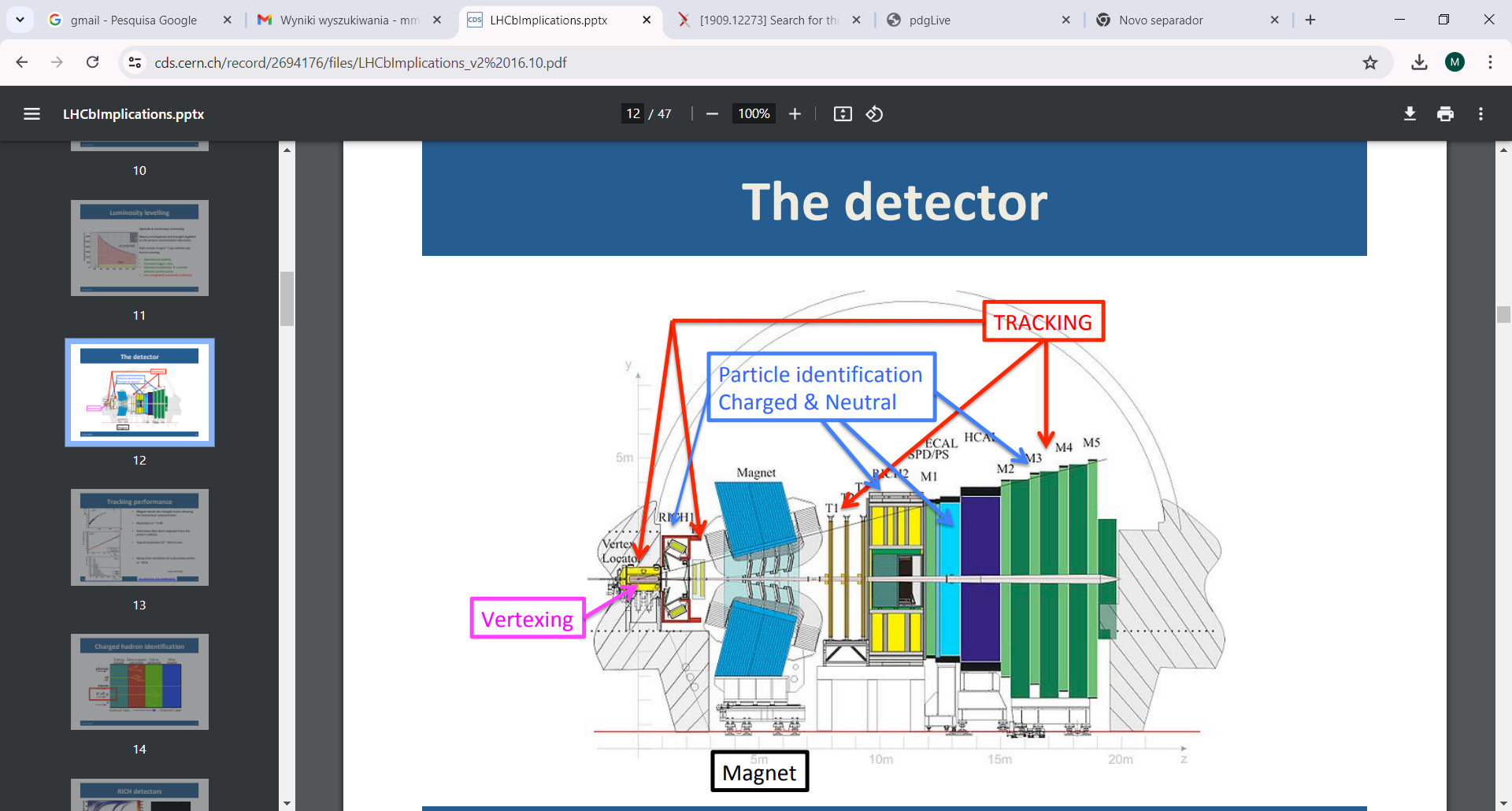 Decay
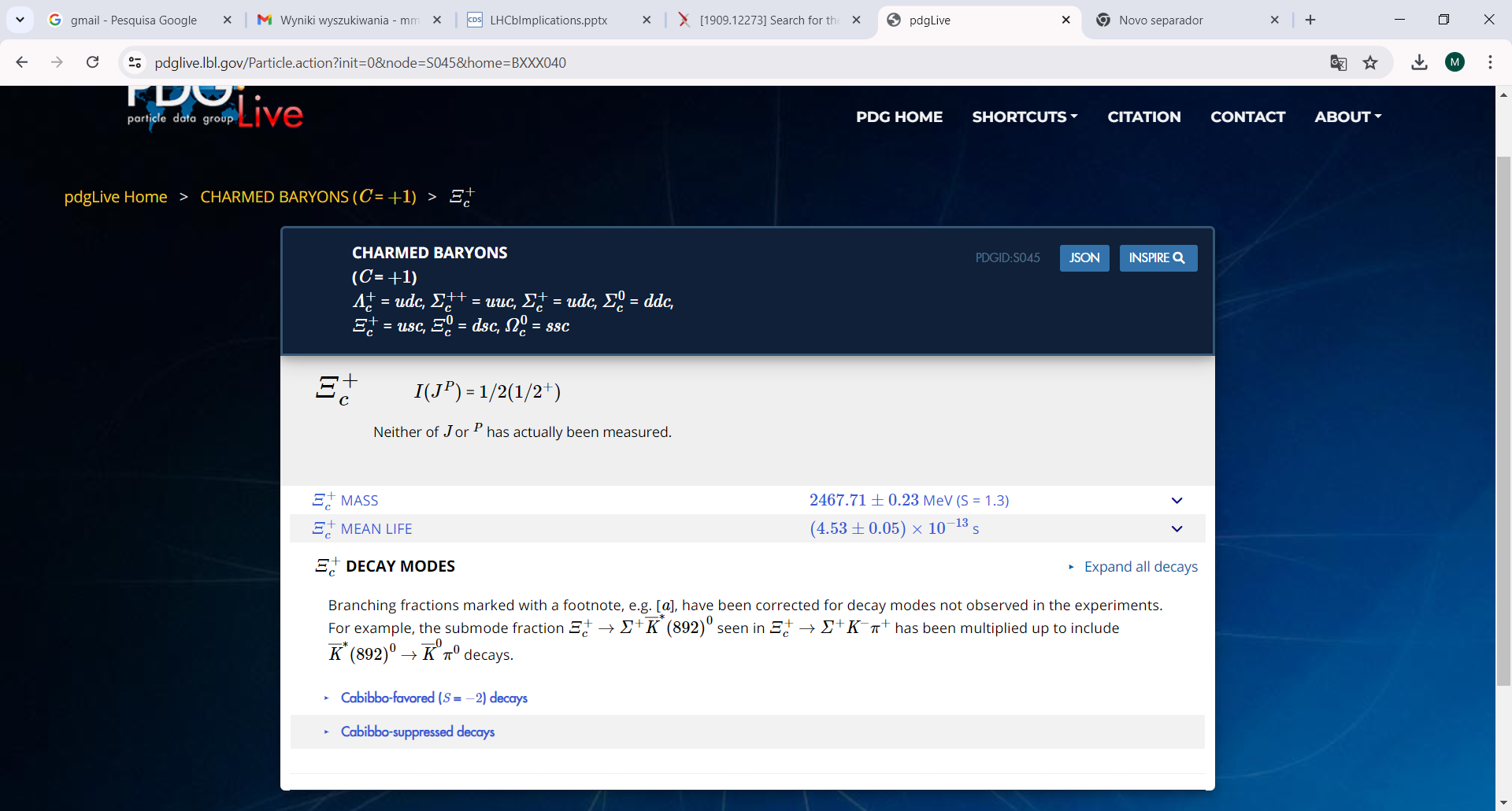 G. Robertson – EPS 2023
Invariant mass reconstruction
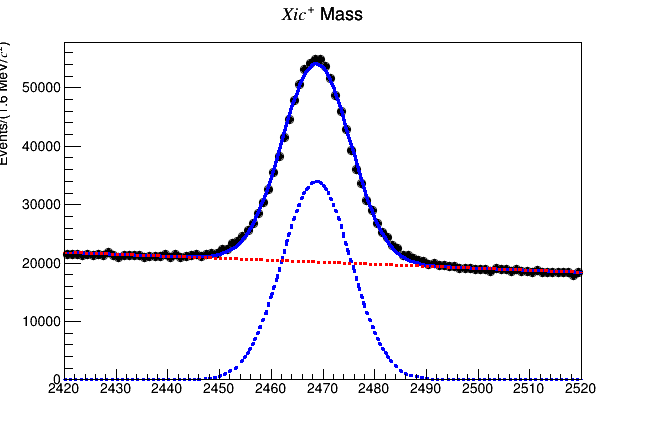 Challenges
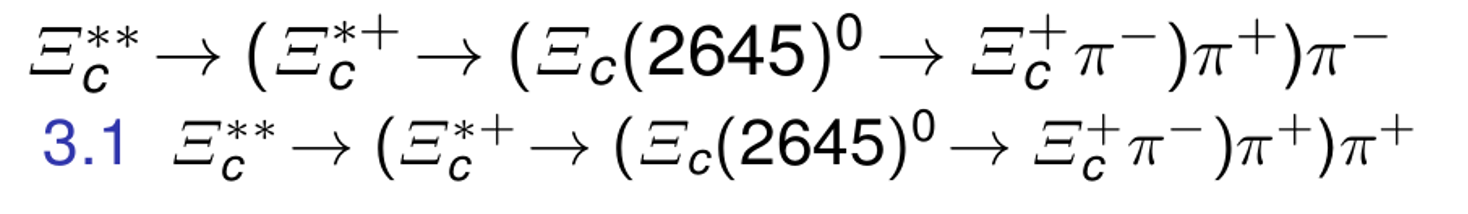 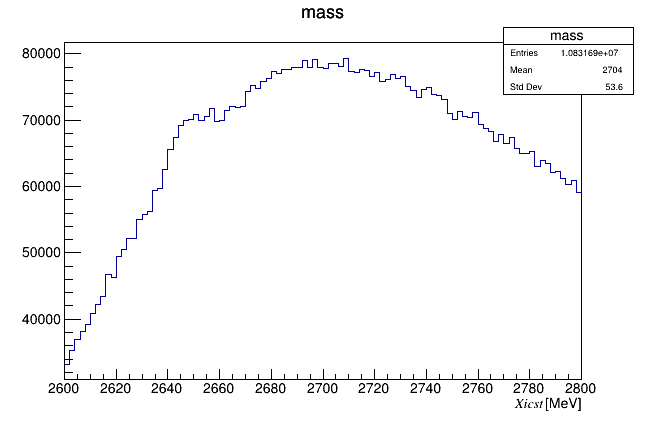 Next steps
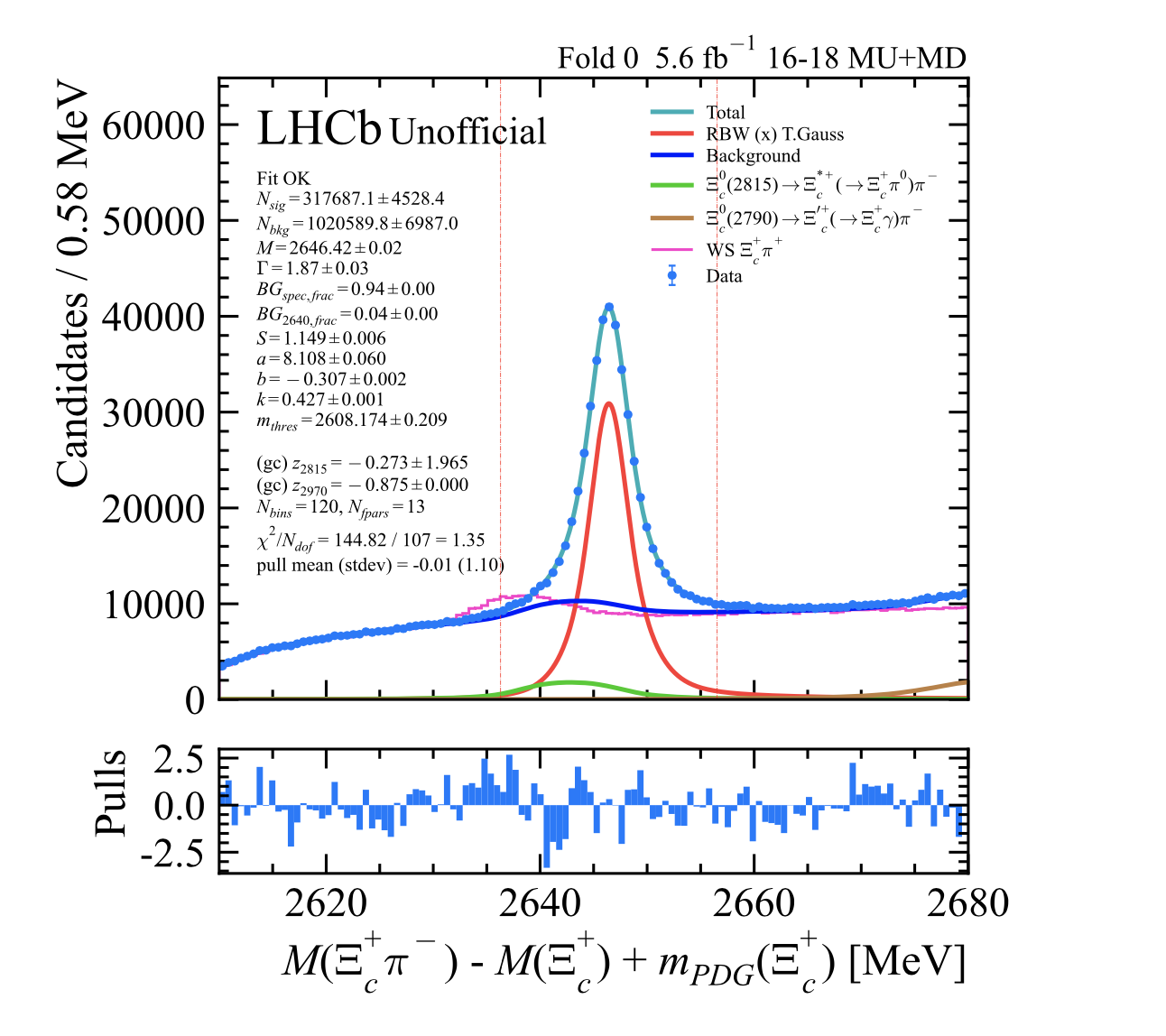 Mass range (MeV)
First attempt to the fit.
Fit obtained in the analysis note.
Ryunosuke H. O’Neil1, Marco Pappagallo, Mark Williams, Observation of a new excited Ξc+ baryon in the Ξc+π+π− mass spectrum, LHCb-ANA-2023-039 February 7, 2024, v0.5.0
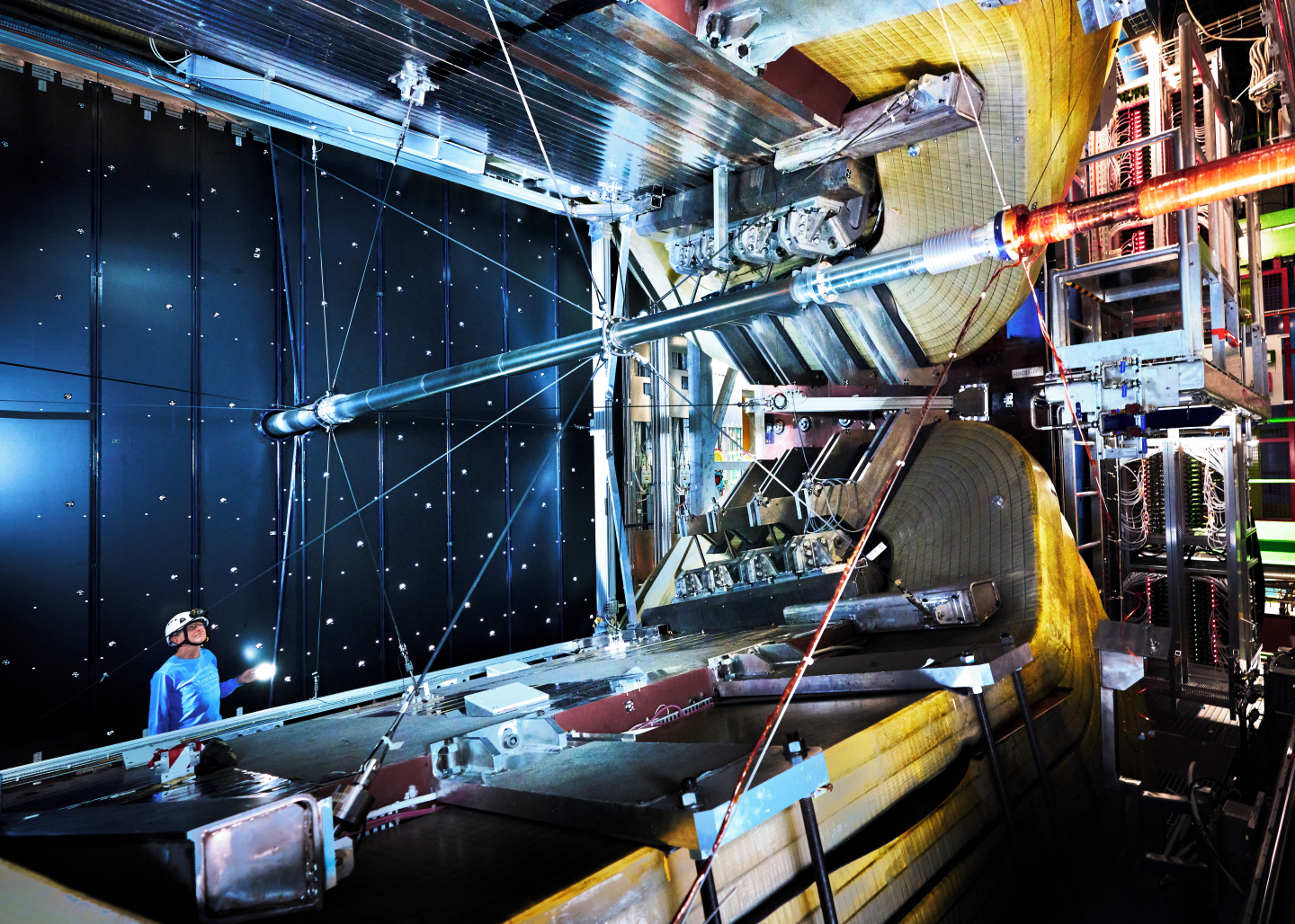 Thank you